Figure 2. Reaction times during the set shifting and reversal tasks. SFT, set shifting task; RVS, reversal task; NS, ...
Cereb Cortex, Volume 11, Issue 1, January 2001, Pages 85–92, https://doi.org/10.1093/cercor/11.1.85
The content of this slide may be subject to copyright: please see the slide notes for details.
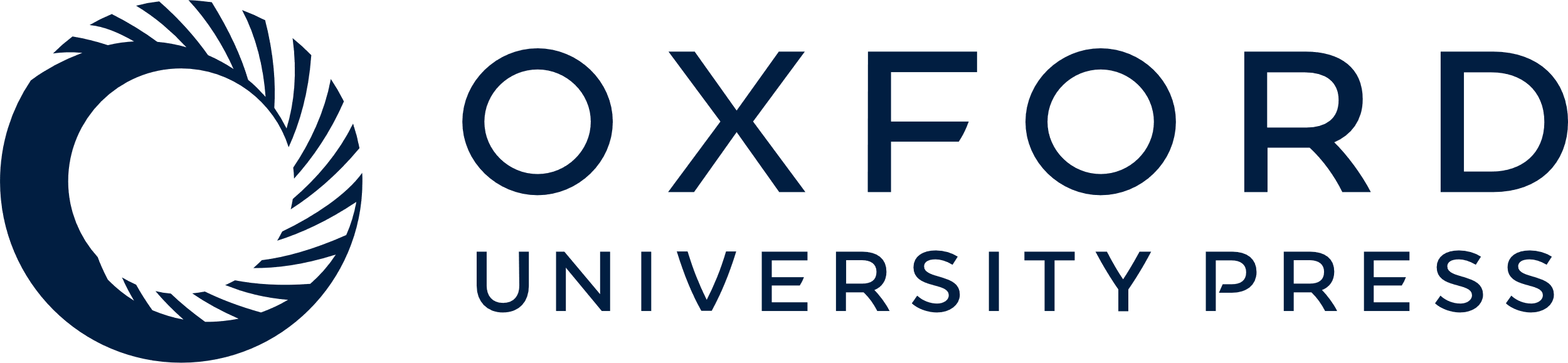 [Speaker Notes: Figure 2.  Reaction times during the set shifting and reversal tasks. SFT, set shifting task; RVS, reversal task; NS, non-shift responses; S, shift responses. *The reaction times in the shift responses are significantly longer than those in the non-shift responses during the set shifting task (switch cost, P < 0.05, paired t-test). Error bars show standard errors of means.


Unless provided in the caption above, the following copyright applies to the content of this slide: © Oxford University Press]